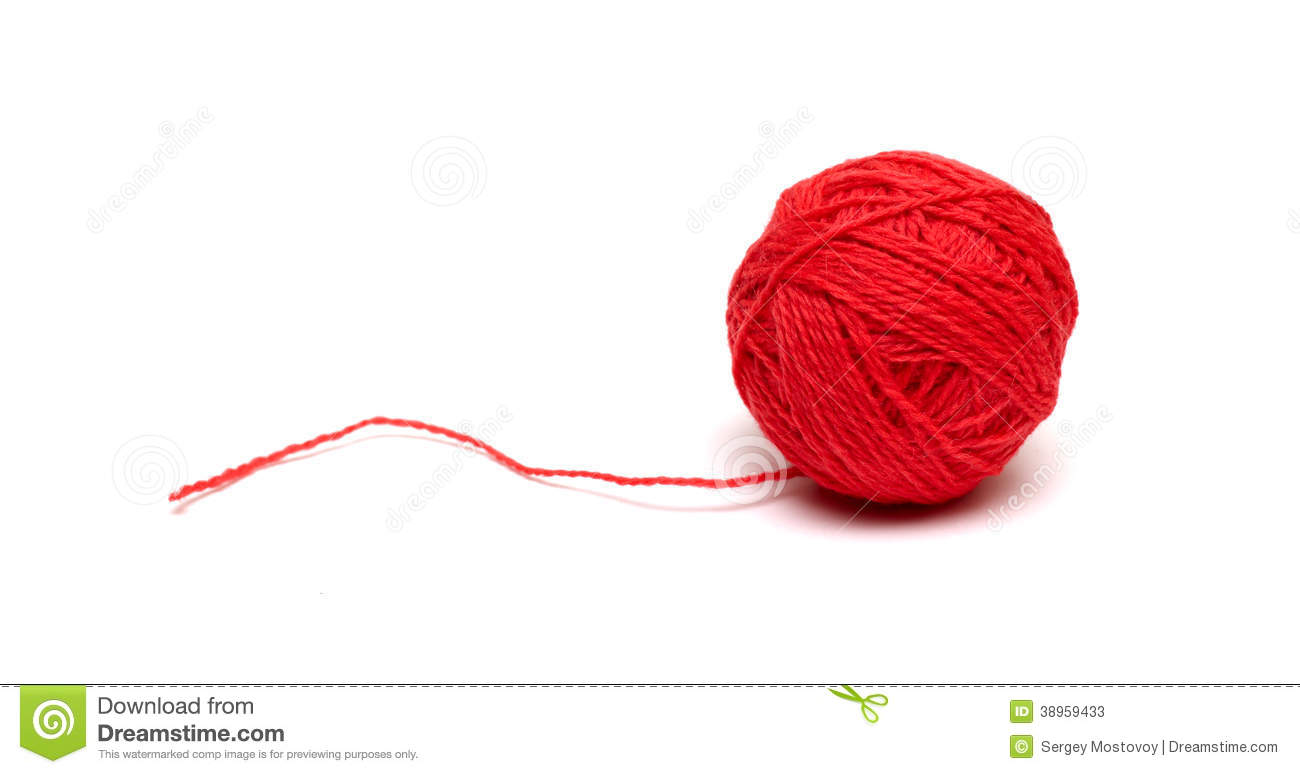 Μέχρι τώρα έχουμε αρχίσει να ξετυλίγουμε δύο ιστορικά νήματα
1.Κόκκινο νήμα Βιομηχανική επανάσταση
2.Μπλε νήμα Διαφωτισμός
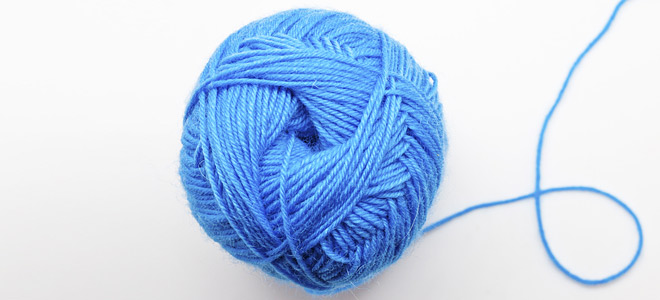 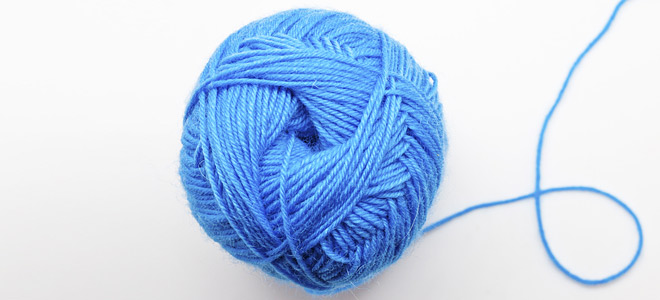 Διαφωτισμός
1.Αμερικανική επανάσταση
2.Γαλλική επανάσταση
Μένουν
3.Ελληνική επανάσταση
4.Άλλα επαναστατικά κινήματα στην Ευρώπη
«Διακήρυξη των δικαιωμάτων του ανθρώπου  και του πολίτη»
3. Η ΕΚΡΗΞΗ ΚΑΙ Η ΕΞΕΛΙΞΗ ΤΗΣ
ΓΑΛΛΙΚΗΣ ΕΠΑΝΑΣΤΑΣΗΣ (1789-1794)

Μπακάλης Κώστας
history-logotexnia.blogspot.com
ΕΡΩΤΗΣΕΙΣ ΒΑΣΙΣΜΕΝΕΣ ΣΤΗΝ ΕΝΟΤΗΤΑ 3Μετά το τέλος της ενότητας πρέπει να γνωρίζετε τις απαντήσεις στις παρακάτω ερωτήσεις.1.Ποιος είναι ο ορισμός του όρου Σύνταγμα και Συντακτική συνέλευση;2.Τι σημαίνουν οι λέξεις μετριοπαθής, ριζοσπαστικός και  αντιδραστικός;3.Ποια ήταν η οργάνωση της γαλλικής κοινωνίας στα τέλη του 18ου αιώνα;4.Ποια ήταν τα αίτια της Επανάστασης;5.Ποια ήταν  η αφορμή της Επανάστασης; 6.Πόσες και ποιες είναι οι φάσεις της Γαλλικής Επανάστασης και ποιοι κατείχαν την εξουσία σε καθεμία από αυτές;7.Ποιο είναι το περιεχόμενο των όρων γιρονδίνοι/πεδινοί και ορεινοί; 8.Ποιες ήταν οι επιδιώξεις των 3 πολιτικών ρευμάτων της Συντακτικής συνέλευσης;
ΕΡΩΤΗΣΕΙΣ ΒΑΣΙΣΜΕΝΕΣ ΣΤΗΝ ΕΝΟΤΗΤΑ 3Μετά το τέλος της ενότητας πρέπει να γνωρίζετε τις απαντήσεις στις παρακάτω ερωτήσεις.9.Τι προβλέπει το σύνταγμα του 1791 για το πολίτευμα της Γαλλίας;10.Ποιες είναι οι εξελίξεις που δρομολογήθηκαν αμέσως μετά την επανάσταση; 11.Στη διάρκεια της πρώτης φάσης της επανάστασης  έγιναν τρεις καταλήψεις. Ποιες ήταν αυτές και για ποιους λόγους έγιναν; 12.Ποιος είναι ο ρόλος του βασιλιά Λουδοβίκου ΙΣΤ κατά την πρώτη φάση της Γαλλικής επανάστασης;13.Ποια είναι τα βασικά γεγονότα της δεύτερης και της τρίτης φάσης της επανάστασης;14.Πόσες και ποιες εθνοσυνελεύσεις υπήρξαν στη διάρκεια της Γαλλικής Επανάστασης; Σε ποια φάση ανήκει η καθεμία;
ΓΡΑΠΤΕΣ ΕΡΓΑΣΙΕΣ ΣΧΕΤΙΚΕΣ ΜΕ ΤΗΝ ΕΝΟΤΗΤΑ 3
1.Αν δεν είχε γίνει η Γαλλική Επανάσταση…
Να συμπληρώσετε την παραπάνω υπόθεση γράφοντας μία παράγραφο.
2. Οι πρωταγωνιστές της Γαλλικής Επανάστασης παίρνουν τον λόγο, συστήνονται και μιλούν σύντομα για τον ρόλο τους στη Γαλλική Επανάσταση.
Οι πρωταγωνιστές της Γαλλικής Επανάστασης παίρνουν τον λόγο
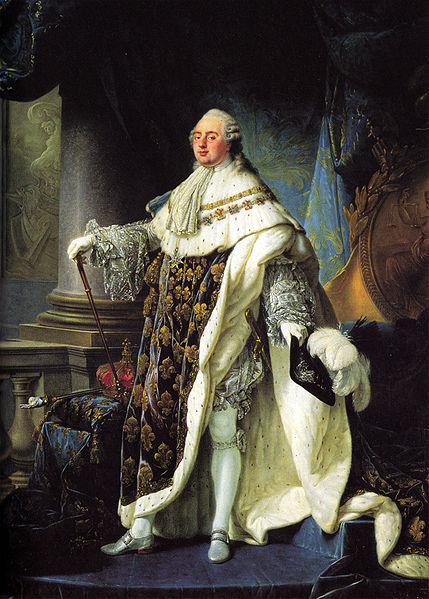 Είμαι ο Λουδοβίκος 16ος, βασιλιάς της Γαλλίας. Έγινα  βασιλιάς της Γαλλίας το 1774 στην ηλικία των 19 ετών. Είναι βέβαιο ότι δεν ήμουν έτοιμος για τον θρόνο.
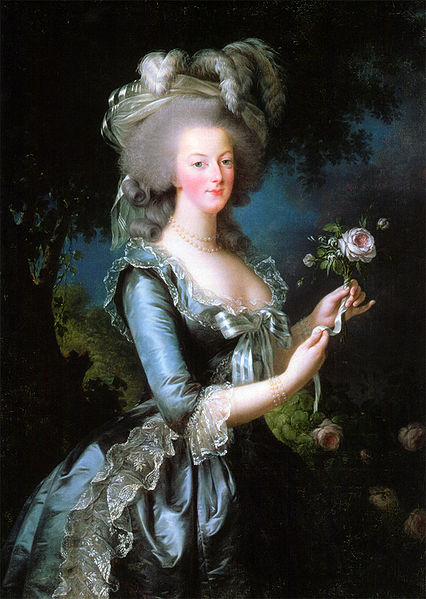 Είμαι η Μαρία Αντουανέτα, βασίλισσα
της Γαλλίας.
◄ Πίνακας του Ζακ-Λουί Νταβίντ  που παρουσιάζει το Μαρά νεκρό στο  λουτρό του. Ο Ζαν-Πολ Μαρά  (1743–1793) ήταν γιατρός. Από την  αρχή υποστήριζε την Επανάσταση  και την κατάργηση της μοναρχίας.
Το 1792 έγινε μέλος της Συνέλευσης  και καταδίωξε με σκληρότητα τους  αντιπάλους του στην περίοδο του
τρόμου. Τον Ιούλιο του 1793, η  Σαρλότ Κορντέ, που ανήκε στους
γιρονδίνους, δολοφόνησε το Μαρά
μέσα στο σπίτι του. Ο Μαρά υπέφερε  από μια δερματική αρρώστια και γι’  αυτό περνούσε πολλές ώρες μέσα  στο νερό. 1793
Είμαι  ο Μαρά.
Είμαι ο Δαντόν.
Είμαι ο Ροβεσπιέρος.
ΕΡΩΤΗΣΕΙΣ -ΑΚΟΛΟΥΘΟΥΝ ΟΙ ΑΠΑΝΤΗΣΕΙΣ ΣΤΗΝ ΕΠΟΜΕΝΗ ΔΙΑΦΑΝΕΙΑ
1.Ποιος είναι ο ορισμός του όρου Σύνταγμα και Συντακτική συνέλευση;2.Τι σημαίνουν οι λέξεις μετριοπαθής, ριζοσπαστικός και  αντιδραστικός;
Αναθεωρητική Βουλή: Βουλή που εκλέγεται έχοντας τη δυνατότητα να αναθεωρήσει οποιοδήποτε άρθρο του συντάγματος, εκτός αυτών που ορίζουν τη μορφή του πολιτεύματος. 
Συντακτική Βουλή: Βουλή που εκλέγεται προκειμένου να συντάξει σύνταγμα στο οποίο πρωτίστως καθορίζεται η μορφή του πολιτεύματος.
Σύνταγμα είναι ο θεμελιώδης νόμος επάνω στον οποίο βασίζεται η διαμόρφωση ολόκληρης της νομοθεσίας μιας χώρας όσον αφορά 
τα δικαιώματα και υποχρεώσεις του πολίτη, 
την οργάνωση του κράτους και των θεσμών
τους βασικούς κανόνες λειτουργίας του κράτους και των θεσμών.
Το σύνταγμα περιορίζει τις εξουσίες του ενός ή των λίγων.
Ριζοσπάστης: Αυτός που 
1.αρνείται το παρελθόν και 
2.υιοθετεί ή προτείνει κάτι το ριζικά καινούριο όσον αφορά 		α.την πολιτική και 
		β.κοινωνική συγκρότηση
3.συν.επαναστάτης, μεταρρυθμιστής  αντ.συντηρητικός, αντιδραστικός
Αντιδραστικός: 
1.Αυτός που αντιστέκεται στην πρόοδο, συντηρητικός
2. αντ. προοδευτικός

Μετριοπαθής 
1.Αυτός που αποφεύγει τις ακραίες θέσεις και την αδιαλλαξία.  συν. διαλλακτικός, συμβιβαστικός
2.αντ. φανατικός, αδιάλλακτος
Eugène Delacroix - La liberté guidant le peuple
Ελευθερία , Ισότης , Αδελφότης ή θάνατος
◄ Πίνακας του 1788  του Γάλλου ζωγράφου  Αντουάν Φρανσουά  Καλέ με το  Λουδοβίκο ΙΣΤ ΄. Ο  Λουδοβίκος έγινε
βασιλιάς της Γαλλίας  το 1774, αλλά δεν  έδειξε ιδιαίτερες  ικανότητες στη  διακυβέρνηση.
ΕΡΩΤΗΣΗ -ΑΚΟΛΟΥΘΕΙ  Η ΑΠΑΝΤΗΣΗ ΣΤΗΝ ΕΠΟΜΕΝΗ ΔΙΑΦΑΝΕΙΑ 
3.Ποια ήταν η οργάνωση της γαλλικής κοινωνίας στα τέλη του 18ου αιώνα;
Η ΚΑΤΑΣΤΑΣΗ ΣΤΗ ΓΑΛΛΙΑ ΤΟ 18Ο ΑΙΩΝΑ
Θεσμοθετημένες τάξεις ήταν:

Ο κλήρος (0.5	του
πληθυσμού),

Οι ευγενείς (1.5 του
πληθυσμού),

Η Τρίτη τάξης (98 του
πληθυσμού), η μόνη  φορολογούμενη.
ΓΕΛΟΙΟΓΡΑΦΙΑ ΠΟΥ ΑΠΕΙΚΟΝΙΖΕΙ ΤΗΝ ΤΡΙΤΗ ΤΑΞΗ
ΝΑ ΚΟΥΒΑΛΑ ΤΟΝ ΚΛΗΡΟ ΚΑΙ ΤΗΝ ΑΡΙΣΤΟΚΡΑΤΙΑ.
ΣΚΙΤΣΟ (1786 ΠΕΡΙΠΟΥ) ΠΟΥ ΣΑΤΙΡΙΖΕΙ ΤΗΝ ΟΙΚΟΝΟΜΙΚΗ ΚΡΙΣΗ ΣΤΗ ΓΑΛΛΙΑ  ΤΗ ΔΕΚΑΕΤΙΑ ΤΟΥ 1780. Ο ΒΑΣΙΛΙΑΣ ΛΟΥΔΟΒΙΚΟΣ ΙΣΤ ΄ ΚΑΙ Ο ΥΠΟΥΡΓΟΣ  ΟΙΚΟΝΟΜΙΚΩΝ ΜΠΡΟΣΤΑ ΣΕ ΑΔΕΙΑ ΣΕΝΤΟΥΚΙΑ, ΚΑΙ ΕΝΑΣ ΑΡΙΣΤΟΚΡΑΤΗΣ ΚΑΙ  ΕΝΑΣ ΚΛΗΡΙΚΟΣ ΦΕΥΓΟΥΝ ΦΟΡΤΩΜΕΝΟΙ ΜΕ ΤΣΟΥΒΑΛΙΑ ΧΡΗΜΑΤΑ.
Το παλαιό καθεστώς γεννούσε
δυσαρέσκεια, ιδίως της αστικής τάξης (του ανώτερου  στρώματος της τρίτης τάξης), η οποία, αν και δέσποζε  στην οικονομία, ήταν αποκλεισμένη από τη λήψη των  πολιτικών αποφάσεων.
Παράλληλα, η δυσφορία εξαπλωνόταν στο σύνολο της  τρίτης τάξης, καθώς, από τα μέσα του 18ου αιώνα, οι  συνθήκες ζωής επιδεινώνονταν διαρκώς.
Μάλιστα, κατά τον φοβερό χειμώνα του
1788-1789, η πείνα οδήγησε τον λαό σε
λεηλασίες πλούσιων σπιτιών και κρατικών  αποθηκών.
ΕΡΩΤΗΣΗ -ΑΚΟΛΟΥΘΕΙ Η ΑΠΑΝΤΗΣΗ  ΣΤΗΝ ΕΠΟΜΕΝΗ ΔΙΑΦΑΝΕΙΑ
4.Ποια ήταν τα αίτια της Γαλλικής Επανάστασης;
Αίτια Γαλλικής Επανάστασης
1.Επίδραση του Διαφωτισμού στην αστική τάξη
→ Αποστροφή της αστικής τάξης για το παλαιό καθεστώς/απολυταρχία
2.Καταδυνάστευση της τρίτης τάξης από το παλαιό καθεστώς. Υποχρέωση να καταβάλλουν φόρους , σε αντίθεση με τους ευγενείς και τον κλήρο. → Δυσφορία/δυσαρέσκεια της τρίτης τάξης
3.Αποκλεισμός της τρίτης τάξης από τη λήψη αποφάσεων → Δυσφορία/δυσαρέσκεια της τρίτης τάξης
Αίτια Γαλλικής Επανάστασης
4.Βαρείς χειμώνες +κακές σοδειές+ ραγδαία αύξηση πληθυσμού→             Εκτίναξη τιμής βασικών αγαθών, όπως του ψωμιού
5.Διασπάθιση δημόσιου χρήματος από το παλάτι
6.Συμμετοχή της Γαλλίας στον Πόλεμο της Ανεξαρτησίας
Να συμπληρώσετε το κείμενο που ακολουθεί αξιοποιώντας τις πληροφορίες του σχολικού βιβλίου και της προφορικής αφήγησης :
ΤΑ  ΑΙΤΙΑ  ΤΗΣ  ΓΑΛΛΙΚΗΣ  ΕΠΑΝΑΣΤΑΣΗΣ
	Μία  σειρά  γενεσιουργών  αιτίων  οδηγούν  το  γαλλικό  λαό  να  επαναστατήσει  μεταξύ  των  ετών  ………………..  και  …………………. 
	Καταρχάς , η  ανερχόμενη  ………………………..  τάξη  επηρεάζεται  βαθύτατα  από  τις  ιδέες  του  Διαφωτισμού. Όπως  ξέρουμε  ο  Διαφωτισμός  καλλιεργεί  μία  αποστροφή  προς  την  απόλυτη  ……………………….. . Μία  άλλη  παράμετρος  που  πρέπει  να  ληφθεί  υπόψη  είναι  ότι η  ……………………….  τάξη , που  αντιπροσωπεύει  το  97%  του  γαλλικού  πληθυσμού , καταδυναστεύεται  από  το  παλαιό  καθεστώς  , καθώς  είναι  υποχρεωμένη  να  πληρώνει  ……………………. , ενώ  αντίθετα  δεν  πληρώνουν  φόρους  οι  …………………………  και  ο  …………………………. . Επίσης , η  ………………. ……………….  είναι  αποκλεισμένη  από  τη  λήψη  των  πολιτικών   αποφάσεων (μόνο 1/3  των  αντιπροσώπων  της  Συνέλευσης  των  Γενικών  τάξεων  εκπροσωπούν  την  τρίτη  τάξη). Επιπλέον  , από  τα  μέσα  του  18ου  αιώνα  μία  σειρά  από  βαρείς  χειμώνες  και  συνεπώς  …………….. ………………….  σε  συνδυασμό  με  τη  ραγδαία  ……………….. του  γαλλικού  πληθυσμού  οδηγούν  στην  ………………….. των  τιμών  βασικών  αγαθών, όπως  το  ψωμί .
	Σε  ότι  αφορά  το  κράτος, δηλαδή  το  παλάτι, αυτό ………………….    το  δημόσιο  χρήμα  αγνοώντας  τα  προβλήματα  του  πληθυσμού. Σαν  να  μην  έφτανε  αυτό,  η Γαλλία αναμειγνύεται ενεργά στον …………………… …………………της ……………………….. (1775 - 1783) και  παρότι κατορθώνει να κερδίσει την Αγγλία, το οικονομικό βάρος είναι τέτοιο που την οδηγεί σε ………………………..
▲ Χαρακτικό με τη Γενική Συνέλευση των Τριών Τάξεων στη
Γαλλία το 1789.
ΕΡΩΤΗΣΕΙΣ -ΑΚΟΛΟΥΘΟΥΝ ΟΙ ΑΠΑΝΤΗΣΕΙΣ ΣΤΗΝ ΕΠΟΜΕΝΗ ΔΙΑΦΑΝΕΙΑ 
6.Πόσες και ποιες είναι οι φάσεις της Γαλλικής Επανάστασης και ποιοι κατείχαν την εξουσία σε καθεμία από αυτές; 
7.Ποιο είναι το περιεχόμενο των όρων γιρονδίνοι/πεδινοί και ορεινοί;
1.Η πρώτη φάση της γαλλικής επανάστασης  Μάιος 1789- Αύγουστος 1792
Η εξουσία στους μετριοπαθείς γιρονδίνους/πεδινούς
2.Η δεύτερη φάση της γαλλικής επανάστασης 
Σεπτέμβριος 1792- Αύγουστος 1794
Η εξουσία στους ριζοσπάστες ορεινούς
3. Η τρίτη  φάση της γαλλικής επανάστασης  1794-1799
Η εξουσία στους μετριοπαθείς Θερμιδοριανούς και μετά στον Ναπολέοντα Βοναπάρτη
Η   αρχή
ΕΡΩΤΗΣΗ -ΑΚΟΛΟΥΘΕΙ Η ΑΠΑΝΤΗΣΗ ΣΤΗΝ ΕΠΟΜΕΝΗ ΔΙΑΦΑΝΕΙΑ
5.Ποια ήταν η αφορμή της Γαλλικής Επανάστασης;
Η πρώτη φάση της γαλλικής επανάστασης (Μάιος 1789-Αύγουστος 1792)
• Βερσαλίες, Μάιος 1789 : συνέλευση των τάξεων υπό τον βασιλιά Λουδοβίκο ΙΣΤ΄. Ο λαός ζητά μεταρρυθμίσεις και ο βασιλιάς νέους φόρους. 
• Οι αντιπρόσωποι της τρίτης τάξης αυτοανακηρύχτηκαν Εθνική Συνέλευση. 
• 20 Ιουνίου 1789: οι αντιπρόσωποι της τρίτης τάξης ορκίζονται ότι θα συντάξουν Σύνταγμα (όρκος του σφαιριστηρίου). 
• 9 Ιουλίου 1789 : υποχώρηση βασιλιά, η Εθνοσυνέλευση αυτοανακηρύχτηκε Συντακτική. 
• 14 Ιουλίου 1789 : «έξυπνος ελιγμός» βασιλιά, συγκέντρωση φρουράς για διάλυση της συνέλευσης, κατάληψη Βαστίλης από τον λαό του Παρισιού ( 14 Ιουλίου: εθνική γιορτή Γάλλων). 
• 4 Αυγούστου 1789 : η Συντακτική προχωρά σε κατάργηση των προνομίων. 
• 26 Αυγούστου 1789 : Διακήρυξη των δικαιωμάτων του ανθρώπου και του πολίτη (βασισμένη στις αρχές του Διαφωτισμού). 
• 5 Oκτωβρίου 1789 : κατάληψη των ανακτόρων των Βερσαλιών από τον λαό.

https://tetradiogallikon.weebly.com/eta-gammaalphalambdalambdaiotakappaeta-epsilonpialphanualphasigmataualphasigmaeta.html
Επιδιώξεις των τριών ρευμάτων στη Συντακτική Βουλή
ΕΡΩΤΗΣΗ -ΑΚΟΛΟΥΘΕΙ Η ΑΠΑΝΤΗΣΗ ΣΤΗΝ ΕΠΟΜΕΝΗ ΔΙΑΦΑΝΕΙΑ
8.Ποιες ήταν οι επιδιώξεις των 3 πολιτικών ρευμάτων της Συντακτικής συνέλευσης;
ΣΤΗ ΣΥΝΤΑΚΤΙΚΗ ΣΥΝΕΛΕΥΣΗ ΕΙΧΑΝ ΔΙΑΜΟΡΦΩΘΕΙ ΤΡΙΑ ΠΟΛΙΤΙΚΑ ΡΕΥΜΑΤΑ ΠΟΥ  ΠΗΡΑΝ ΤΑ ΟΝΟΜΑΤΑ ΤΟΥΣ ΑΠΟ ΤΙΣ ΘΕΣΕΙΣ ΣΤΙΣ ΟΠΟΙΕΣ ΚΑΘΟΝΤΑΝ ΟΙ  ΥΠΟΣΤΗΡΙΚΤΕΣ ΤΟΥΣ ΣΤΗΝ ΑΙΘΟΥΣΑ ΣΥΝΕΔΡΙΑΣΕΩΝ:
Αριστερά:  Οραματιζόταν  ένα     πολίτευμα
σαν το  αμερικανικό.
Δεξιά : Δεν  επιθυμούσε  περαιτέρω
μεταβολές του  παλαιού  καθεστώτος,
Κέντρο: Αποδεχόταν τη διατήρηση  της μοναρχίας αλλά με τη  συμμετοχή ευγενών και
μεγαλοαστών στη λήψη των  αποφάσεων.
ΕΡΩΤΗΣΗ -ΑΚΟΛΟΥΘΕΙ Η ΑΠΑΝΤΗΣΗ ΣΤΗΝ ΕΠΟΜΕΝΗ ΔΙΑΦΑΝΕΙΑ
9.Τι προβλέπει το σύνταγμα του 1791 για το πολίτευμα της Γαλλίας;
Το πρώτο Σύνταγμα της Γαλλίας
Δημιουργία τριών πολιτικών ρευμάτων 
Δεξιά : όχι άλλες μεταβολές στο παλαιό καθεστώς. 
Κέντρο : διατήρηση μοναρχίας, με συμμετοχή ευγενών και μεγαλοαστών στις αποφάσεις. 
Αριστερά : πρότυπο το αμερικανικό πολίτευμα. 

Λέσχες : πολιτικές οργανώσεις ευρύτερης συμμετοχής (Ιακωβίνοι, Κορδελιέροι) 
→ διάδοση πολιτικών ιδεών από τα πολιτικά φυλλάδια και τις εφημερίδες
Το α΄ Σύνταγμα της Γαλλίας (1791) 
• Πολίτευμα : Συνταγματική μοναρχία 
• Έθνος : κυρίαρχο 
• Νομοθετικό σώμα : η Νομοθετική Συνέλευση (Βουλή) 
• Εκτελεστική εξουσία : βασιλιάς και 6 υπουργοί 
• Δικαστική εξουσία : ανεξάρτητη 
• Δικαίωμα ψήφου : όσοι είχαν περιουσία και πλήρωναν φόρους
Σ
ύ  ν  τ  α  γ  μ  α
Έθνος  κυρίαρχο
Διάκριση εξουσιών
Η εκτελεστική εξουσία ανατέθηκε  στον βασιλιά και σε έξι υπουργούς.
Η
Συντακτική  ψήφισε  (1791) το
πρώτο  σύνταγμα
της Γαλλίας
Νομοθετικό σώμα ορίστηκε η  Νομοθετική συνέλευση (Βουλή),
μετά από εκλογές. Δικαίωμα ψήφου  αναγνωρίστηκε μόνο σε όσους  κατείχαν περιουσία και πλήρωναν
φόρους.
= συνταγματική  μοναρχία.
Το έθνος  ανακηρύχτηκε  κυρίαρχο.
Η δικαστική εξουσία αφαιρέθηκε από  τον βασιλιά και κηρύχθηκε
ανεξάρτητη.
ΕΡΩΤΗΣΗ -ΑΚΟΛΟΥΘΕΙ Η ΑΠΑΝΤΗΣΗ ΣΤΗΝ ΕΠΟΜΕΝΗ ΔΙΑΦΑΝΕΙΑ
10.Ποιες είναι οι εξελίξεις που δρομολογήθηκαν αμέσως μετά την επανάσταση;
Εξελίξεις που δρομολογήθηκαν μετά την επανάσταση
1.Σοβαρά οικονομικά προβλήματα → εθνικοποίηση της περιουσίας του κλήρου ως εγγύηση για την έκδοση χαρτονομίσματος
2.Οι κληρικοί ως λειτουργοί του κράτους με υπακοή στην πολιτεία
3.Κατάργηση συντεχνιών
4.Απαγόρευση απεργιών

Αντιδράσεις
Ρυθμίσεις μη αποδεκτές από εκκλησία-βασιλιά(προσπάθησε να διαφύγει)
1791
Σεπτέμβριος 1791 : εκλογές. Οι Γιρονδίνοι (αντιπρόσωποι από περιοχή Γιρόνδη της Γαλλίας) ελέγχουν τη νομοθετική συνέλευση.

Προβλήματα : 
α) ο βασιλιάς +αριστοκράτες σχεδίαζαν καταστολή του κινήματος με τη βοήθεια βασιλέων Αυστρίας και Πρωσίας.
β) οι sans-culottes αξίωναν έκπτωση του βασιλιά.
Ενέργειες Νομοθετικής συνέλευσης (Γιρονδίνοι)
1.Βασιλιάς και αριστοκράτες σχεδίαζαν σε συνεννόηση με την Πρωσία και την Αυστρία να ανατρέψει την επανάσταση.
2.Οι sans-culottes ζητούσαν την απομάκρυνση του βασιλιά.
3.Οι Γιρονδίνοι προώθησαν την κήρυξη πολέμου σε Πρωσία και Αυστρία → συσπείρωση λαού γύρω από την κυβέρνηση 

4.Ήττες γαλλικού στρατού, ύποπτη στάση βασιλιά, πείνα →  κατάληψη ανακτόρων Κεραμεικού (10 Αυγούστου 1792)
→ περιορισμός βασιλιά
→  ανάθεση εξουσίας στον Δαντόν (στέλεχος των Κορδελιέρων)
Αποφάσεις Νομοθετικής συνέλευσης

1.Αναγνώριση καθολικού δικαιώματος ψήφου στους άνδρες
2.Δήμευση περιουσιών των αριστοκρατών που είχαν φύγει στο εξωτερικό
3.Διαχωρισμός εκκλησίας – κράτους
4.Κήρυξη Γαλλίας σε κίνδυνο
5.Νίκη επί της Πρωσίας στο Βαλμί (20 Σεπτεμβρίου 1792) 
→ διάσωση επανάστασης
Είμαι ο Δαντόν.
ΕΡΩΤΗΣΗ -ΑΚΟΛΟΥΘΕΙ Η ΑΠΑΝΤΗΣΗ ΣΤΗΝ ΕΠΟΜΕΝΗ ΔΙΑΦΑΝΕΙΑ

11.Στη διάρκεια της πρώτης φάσης της επανάστασης  έγιναν τρεις καταλήψεις. Ποιες ήταν αυτές και για ποιους λόγους έγιναν;
Καταλήψεις κτηρίων
14 Ιουλίου 1789   
Ο λαός του Παρισιού κατέλαβε τη Βαστίλη.     ΓΙΑΤΙ; 
Πληροφορήθηκαν ότι ο βασιλιάς οργανώνει παρασκηνιακά τη διάλυση της Εθνοσυνέλευσης. 
5 Οκτωβρίου 1789 
Ο  επαναστατημένος λαός του Παρισιού κατέλαβε τα ανάκτορα των Βερσαλλιών. ΓΙΑΤΙ;
Για να αποδεχθεί ο βασιλιάς 
την κατάργηση προνομίων των ευγενών και του κλήρου
τη Διακήρυξη των Δικαιωμάτων του Ανθρώπου και του Πολίτη. 
10 Αυγούστου 1792   
Ο επαναστατημένος λαός  κατέλαβε τα ανάκτορα  του Κεραμεικού .  ΓΙΑΤΙ;
πείνα
ύποπτη στάση βασιλιά
ήττα Γαλλίας σε πόλεμο με Αυστρία και  Πρωσία
Ο βασιλιάς  βρισκόταν σε συνεννόηση  με τους βασιλείς της Αυστρίας και της Πρωσίας. Σχεδιασμός επέμβασης εναντίον του επαναστατικού καθεστώτος.
14 ΙΟΥΛΙΟΥ 1789 – ΚΑΤΑΛΗΨΗ ΒΑΣΤΙΛΗΣ
Η 14η Ιουλίου αποτελεί σήμερα εθνική γιορτή των Γάλλων.
▲ Σκίτσο (1790) με την πορεία των γυναικών στις Βερσαλίες (προάστιο του  Παρισιού, όπου ήταν το παλάτι). Τον Οκτώβρη του 1789, οι κάτοικοι του  Παρισιού, κυρίως γυναίκες, έκαναν μια μεγάλη πορεία στις Βερσαλίες  ζητώντας από το βασιλιά ψωμί. Δεν ήταν η πρώτη φορά που οι γυναίκες  διαμαρτύρονταν για την τιμή του ψωμιού, μια και αυτές ψώνιζαν και γνώριζαν  πολύ καλά τις τιμές. Οι γυναίκες ανάγκασαν το βασιλιά να φύγει από τις  Βερσαλίες και να μείνει στο Παρίσι. Εκεί οι επαναστάτες μπορούσαν να τον  ελέγχουν καλύτερα.
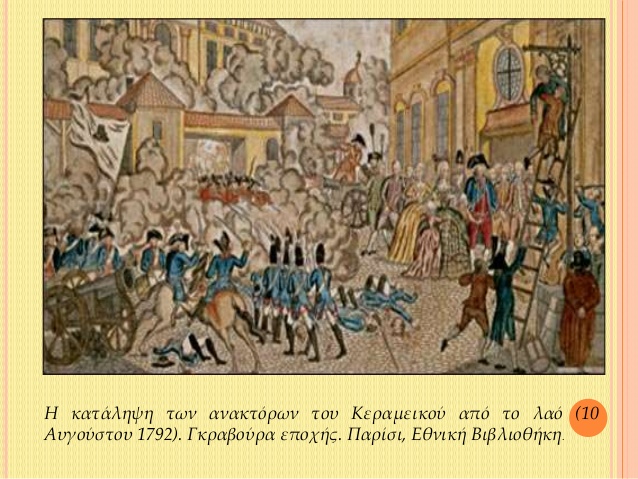 Ο ρόλος του βασιλιά
ΕΡΩΤΗΣΗ -ΑΚΟΛΟΥΘΕΙ Η ΑΠΑΝΤΗΣΗ ΣΤΗΝ ΕΠΟΜΕΝΗ ΔΙΑΦΑΝΕΙΑ
12.Ποιος είναι ο ρόλος του βασιλιά Λουδοβίκου ΙΣΤ κατά την πρώτη φάση της Γαλλικής επανάστασης;
Ο ρόλος του βασιλιά Λουδοβίκου ΙΣΤ κατά την πρώτη φάση της γαλλικής επανάστασης
1.Μη αναγνώριση της Εθνοσυνέλευσης. Κλείσιμο πόρτας συνεδρίου.2. Προσποιείται ότι υποχωρεί. Συγκέντρωση στρατού για να διαλύσει την Εθνοσυνέλευση. 3. Αναγκαστική αποδοχή των αποφάσεων του λαού 4. Προσπάθεια  του βασιλιά να διαφύγει από τη Γαλλία. Έγινε αντιληπτός και αναγκάστηκε να επιστρέψει. 
5. Συνεννόηση  με τους βασιλείς της Αυστρίας και της Πρωσίας. Σχεδιασμός επέμβασης εναντίον του επαναστατικού καθεστώτος.
6.Μετά την κατάληψη των ανακτόρων του Κεραμεικού καταφεύγει στη Νομοθετική.Τίθεται υπό περιορισμό.
ΕΡΩΤΗΣΗ -ΑΚΟΛΟΥΘΕΙ Η ΑΠΑΝΤΗΣΗ ΣΤΗΝ ΕΠΟΜΕΝΗ ΔΙΑΦΑΝΕΙΑ
13.Ποια είναι τα βασικά γεγονότα της δεύτερης και της τρίτης φάσης της επανάστασης;
Η δεύτερη φάση της γαλλικής επανάστασης 
Σεπτέμβριος 1792- Αύγουστος 1794
1.Η εξουσία στα χέρια ακραίων ριζοσπαστών(=φανατικών επαναστατών γνωστών ως ορεινών)
2.Επιβολή καθεστώτος τρομοκρατίας 
3.Εκτέλεση βασιλιά Λουδοβίκου και βασίλισσας  Αντουανέτας
4.Εκτέλεση χιλιάδων Γάλλων πολιτών
Είμαι ο Ροβεσπιέρος.
Η δεύτερη φάση της γαλλικής επανάστασης (Σεπτέμβριος 1792-Ιούλιος 1794)
Ανάδειξη Συμβατικής συνέλευσης μετά από εκλογές, που έλαβε τις αποφάσεις:
1.Κατάργηση (μετά από πρόταση των Ορεινών) απόλυτης μοναρχίας (21 Σεπτεμβρίου 1792), θέσπιση αβασίλευτης δημοκρατίας
2.Υιοθέτηση νέου ημερολογίου (1793 έτος Ι της Δημοκρατίας)
3.Καταδίκη βασιλικού ζεύγους σε θάνατο με καρατόμηση
4.Συνέχιση πολέμου για κατάληψη εδαφών στο Βέλγιο και στις όχθες του Ρήνου ποταμού 
→ αντίδραση πολλών ευρωπαικών κρατών, που συσπειρώνονται εναντίον της Γαλλίας
→ αντεπαναστατικές εξεγέρσεις στο εσωτερικό, πείνα ανυπόφορη για τα κατώτερα κοινωνικά στρώματα

Ορεινοί: Γάλλοι βουλευτές, που κάθονταν στα πιο ψηλά καθίσματα της αίθουσας των Συνελεύσεων, σε αντίθεση με τους Γιρονδίνους(=προέρχονταν από την περιοχή Ζιρόντ της νοτιοδυτικής Γαλλίας) ή Πεδινούς, που κάθονταν στα χαμηλότερα καθίσματα.
▲ Τον Ιανουάριο του 1793 οι επαναστάτες  εκτέλεσαν το Λουδοβίκο ΙΣΤ ΄ μαζί με τη  σύζυγό του Μαρία Αντουανέτα και τα δύο  παιδιά τους. Η Συμβατική Εθνοσυνέλευση  τους κατηγόρησε για προδοσία και τους  καταδίκασε σε θάνατο. Χαρακτικό του 1793  με τη Μαρία Αντουανέτα τη στιγμή που την  οδηγούν στην γκιλοτίνα.
▲ Αναπαράσταση εκτέλεσης σε γκιλοτίνα. Η γκιλοτίνα
ήταν το βασικό μέσο
θανάτωσης κατά τη Γαλλική Επανάσταση, επειδή η εκτέλεση γινόταν γρήγορα και ο  κατάδικος δεν υπέφερε για πολλή ώρα. Πήρε το γαλλικό της όνομα (γκιλοτίνα) από τον  εφευρέτη της, το γιατρό Γκιγιοτέν, ο οποίος πρότεινε τη μέθοδο αυτή στη Γαλλική  Εθνοσυνέλευση το φθινόπωρο του 1789.
Η τρίτη  φάση της γαλλικής επανάστασης  1794-1799 
1.Οι Θερμιδοριανοί  (μετριοπαθείς επαναστάτες)  στην εξουσία 
2.Καταργούν τα ριζοσπαστικά μέτρα των Ορεινών.
3.Ψηφίζουν νέο σύνταγμα (1795). 
4.Η εκτελεστική εξουσία ανατίθεται στο Διευθυντήριο (5μελές συμβούλιο). 
5.9 Νοεμβρίου 1799 Κατάληψη της εξουσίας από τον Ναπολέοντα Βοναπάρτη.
ΕΡΩΤΗΣΗ -ΑΚΟΛΟΥΘΕΙ Η ΑΠΑΝΤΗΣΗ ΣΤΗΝ ΕΠΟΜΕΝΗ ΔΙΑΦΑΝΕΙΑ
14.Πόσες και ποιες εθνοσυνελεύσεις υπήρξαν στη διάρκεια της Γαλλικής Επανάστασης; Σε ποια φάση ανήκει η καθεμία;
ΟΙ  ΤΡΕΙΣ  ΕΘΝΟΣΥΝΕΛΕΥΣΕΙΣ
ΣΥΝΤΑΚΤΙΚΗ    ΕΘΝΟΣΥΝΕΛΕΥΣΗ  (ΠΡΩΤΗ ΦΑΣΗ)
Απειθεί  προς  τον  ………………………… (όρκος  του  σφαιριστηρίου  20  Ιουνίου  1789).
Αυτοανακηρύσσεται ………………………………………….
Μετά  την  κατάληψη  της  ……………………………… από  τον  λαό (14  Ιουλίου  1789) ψηφίζει  την  κατάργηση  του  διαχωρισμού  του  λαού  σε  τάξεις  και  άρα  των  ……………………………………………………  των  ευγενών  και  του  κλήρου  ( 4  Αυγούστου  1789 )
Ψηφίζει  τη  διακήρυξη  των  ……………………………… του  ανθρώπου  και  του  πολίτη  (26  Αυγούστου  1789)
Μεταφέρεται  στο  Παρίσι  μετά την  κατάληψη  των  ………………………………  των  Βερσαλιών  από  τον  επαναστατημένο  λαό (5  Οκτωβρίου  1789) . 
Ψηφίζει  το πρώτο  ……………………………..  (1791)
Εγκαθιδρύει  το  πολίτευμα  της  συνταγματικής  ………………………….
Διαχωρίζει  τις  τρεις  ………………………………….. :νομοθετική  εξουσία →  Βουλή , εκτελεστική  εξουσία →  βασιλιάς  και  έξι  υπουργοί , δικαστική εξουσία→  ανεξάρτητη
ΝΟΜΟΘΕΤΙΚΗ  ΕΘΝΟΣΥΝΕΛΕΥΣΗ (ΠΡΩΤΗ ΦΑΣΗ)
Προήλθε  από  τις  εκλογές  του  1791 . 
Ελεγχόταν  από  τους  ………………………………. . 
Αντιμετώπισε  δύο  προβλήματα :  
στο  εξωτερικό  ο  βασιλιάς  και  ορισμένοι  αριστοκράτες,   σε  συνεννόηση  με  τους  βασιλείς  της  Αυστρίας  και  της  Πρωσίας  σχεδίαζαν  …………………………εναντίον  του  επαναστατικού   καθεστώτος  και  
στο  εσωτερικό  τα  πιο  ριζοσπαστικά  τμήματα  του  λαού – οι  «αβράκωτοι» - αξίωναν  την ……………………….του  βασιλιά . 
Κήρυξε  τον  πόλεμο   εναντίον της  ……………….. και  της  ………………..προκειμένου  να  συσπειρώσει  το  λαό  και  να  σώσει  την  επανάσταση . 
Έθεσε  τον  βασιλιά  υπό  …………………………. (μετά  την  κατάληψη  των  ανακτόρων  του  Κεραμεικού    10  Αυγούστου  1792) .
Έδωσε  την  εκτελεστική  εξουσία  σε  ένα  συμβούλιο  με  επικεφαλής  τον  Δαντόν.
Αναγνώρισε  το  δικαίωμα  της  ………………………………ψηφοφορίας . 
Διαχώρισε  την  ……………………………. από  το  κράτος. 
Δήμευσε  τις  …………………………των  αριστοκρατών    που  διέφυγαν  στο  εξωτερικό. 
Κήρυξε  την  πατρίδα  σε  ……………………..
ΣΥΜΒΑΤΙΚΗ  ΕΘΝΟΣΥΝΕΛΕΥΣΗ – ΔΕΥΤΕΡΗ  ΦΑΣΗ  ΤΗΣ  ΓΑΛΛΙΚΗΣ  ΕΠΑΝΑΣΤΑΣΗΣ  9-1792 ΩΣ   7-1794
Αναδείχτηκε  μετά  από  καθολική  ψηφοφορία  το  Σεπτέμβριο  του  1792 . 
Ύστερα  από  πρόταση  των  Ορεινών  κατάργησε    τη  ………………………..
Εγκαθίδρυσε  για  πρώτη  φορά  στην  Ευρώπη  το  πολίτευμα  της  ……………………………………  δημοκρατίας . 
Άλλαξε  το  ημερολόγιο  και  καθιέρωσε  …………………………της  Δημοκρατίας 
Καταδίκασε  τον  βασιλιά  και  τη  βασίλισσα  σε  …………………………. 
Συνέχισε   τον  πόλεμο  με  στόχο  την  κατάληψη  των  εδαφών  που  θεωρούνταν  γαλλικά  στο  Βέλγιο    και  στις  όχθες  του  ποταμού  Ρήνου . 
Έπρεπε  να  αντιμετωπίσει  δύο  προβλήματα :  
στο  εξωτερικό  η  συνέχιση  του  πολέμου  συσπείρωσε  εναντίον  της  Γαλλίας  πολλές  ευρωπαϊκές  χώρες   και  
στο  εσωτερικό  σημειώθηκαν  …………………………………. εξεγέρσεις  και  η  οικονομική  κατάσταση  επιδεινωνόταν, ιδίως  για  τα  ασθενέστερα  κοινωνικά  στρώματα .     
Μετά  από  πιέσεις  των  Ορεινών , η  Συνέλευση  σύστησε  την  Επιτροπή  Δημόσιας  Σωτηρίας  και  την  Επιτροπή  Γενικής  Ασφάλειας  , καθώς  και  επαναστατικά  δικαστήρια  ,  με  στόχο  την  καταστολή  της  αντεπανάστασης. 
Διέταξε  τη  ……………………………………..των  ηγετών  των  Γιρονδίνων. 
Ενέκρινε  το  Σύνταγμα  του  έτους  ……………………………..
Τα γεγονότα αναλυτικότερα
«Ο ΟΡΚΟΣ ΤΟΥ ΣΦΑΙΡΙΣΤΗΡΙΟΥ», ΣΧΕΔΙΟ (1791) ΤΟΥ ΓΑΛΛΟΥ ΖΩΓΡΑΦΟΥ  ΖΑΚ-ΛΟΥΙ ΝΤΑΒΙΝΤ. ΤΟΝ ΙΟΥΝΙΟ ΤΟΥ 1789 Η ΕΘΝΟΣΥΝΕΛΕΥΣΗ ΕΔΩΣΕ  ΟΡΚΟ ΟΤΙ ΘΑ ΔΗΜΙΟΥΡΓΗΣΕΙ ΕΝΑ ΣΥΝΤΑΓΜΑ ΓΙΑ ΤΗ ΓΑΛΛΙΑ. Ο ΒΑΣΙΛΙΑΣ  ΑΝΑΓΚΑΣΤΗΚΕ ΝΑ ΣΥΜΦΩΝΗΣΕΙ. ΕΤΣΙ ΗΡΘΕ ΤΟ ΤΕΛΟΣ ΓΙΑ ΤΗΝ ΑΠΟΛΥΤΗ  ΜΟΝΑΡΧΙΑ.
4
3
2
1
Η Εθνοσυνέλευση  αυτοανακηρύχθηκε
Συντακτική  συνέλευση 9 Ιουλίου
1789), με σκοπό να
δώσει στη Γαλλία
σύνταγμα.
Η υποχώρηση  του Λουδοβίκου  ΙΣΤ’, ωστόσο,
δεν ήταν παρά  μια κίνηση  τακτικής, καθώς  την ίδια στιγμή  συγκέντρωνε,
κρυφά, στρατό  για να διαλύσει
την  Εθνοσυνέλευση.
Όταν έγιναν  γνωστές οι  παρασκηνιακές  κινήσεις του
βασιλιά,  οργισμένοι
πολίτες
οπλίστηκαν για
να  υπερασπιστούν
την  Εθνοσυνέλευση:
: στις 14 Ιουλίου
1789 ο λαός του
Παρισιού
κατέλαβε τη  Βαστίλη, τόπο  φυλάκισης και  βασανιστηρίων,  μισητό σύμβολο
της  απολυταρχίας.
14 ΙΟΥΛΙΟΥ 1789 – ΚΑΤΑΛΗΨΗ ΒΑΣΤΙΛΗΣ
Η 14η Ιουλίου αποτελεί σήμερα εθνική γιορτή των Γάλλων.
“Πρώτη Μαΐου κι απ’ τη Βαστίλη  ξεκινάνε οι καρδιές των φοιτητών
χίλιες σημαίες κόκκινες μαύρες  Ο Φεντερίκο η Κατρίν και η Σιμόν”
“Πίσω απ’ τους λόφους, πίσω  απ’ τα βλέφαρα
υπάρχει τόπος και για σένα.
Χωρίς Βαστίλη, χωρίς ανάθεμα,  χωρίς τα χείλη τα σφιγμένα”

Στους στίχους του Μάνου Λοΐζου “Πρώτη Μαΐου  “(1982) και του Θανάση Παπακωνσταντίνου “Όταν  χαράζει” (2000). ποιο συνειρμό, συμβολισμό,  συναίσθημα δημιουργεί η αναφορά στη λέξη Βαστίλη;
▲ Το γκρέμισμα της Βαστίλης. Τον Ιούλιο του 1789 ξεσηκώθηκαν οι κάτοικοι  του Παρισιού, που υποφέρανε από την οικονομική κρίση. Στις 14 Ιουλίου  κατέλαβαν και γκρέμισαν τη Βαστίλη, ένα φρούριο όπου φυλακίζονταν οι  αντίπαλοι του καθεστώτος. Ήταν μια διαμαρτυρία ενάντια στη  βασιλική  εξουσία και έγινε το σύμβολο της Γαλλικής Επανάστασης.  Οι Γάλλοι τη  γιορτάζουν κάθε χρόνο στις 14 Ιουλίου.
1788-1789Φοβερός χειμώνας -> πείνα : ο λαός οδηγείται σε λεηλασίες πλούσιων σπιτιών και κρατικών αποθηκών.5.5.1789 : ο Λουδοβίκος ΙΣΤ΄ συγκαλεί συνέλευση τάξεων. Επιβολή νέων φόρων.20.6.1789 : Ο όρκος του σφαιριστηρίου.9.7.1789 : Η Εθνοσυνέλευση αυτοανακηρύσσεται Συντακτική Συνέλευση. 14 Ιουλίου 1789 : Ο λαός του Παρισιού καταλαμβάνει τη Βαστίλη (εθνική γιορτή Γάλλων).4 Αυγούστου 1789 : Η Συντακτική Συνέλευση ανακοινώνει την κατάργηση των προνομίων.26 Αυγούστου 1789 : Διακήρυξη Δικαιωμάτων του Ανθρώπου και του Πολίτη (επιρροές από το κίνημα του Διαφωτισμού). 5.10.1789 : Κατάληψη ανακτόρων από επαναστατημένο λαό. Ο βασιλιάς αποδέχεται τις αποφάσεις.Πολιτικά ρεύματα : δεξιά, κέντρο, αριστεράΔημιουργία πολιτικών οργανώσεων-λεσχών (π.χ. Ιακωβίνων, Κορδελιέρων).Διάδοση ιδεών μέσα από πολιτικά φυλλάδια και εφημερίδες.
Η Συντακτική συνέλευση  ανακοίνωσε :
Ο βασιλιάς
την κατάργηση των προνομίων
(4 Αυγούστου 1789)

και ψήφισε τη Διακήρυξη των  δικαιωμάτων του ανθρώπου και  του πολίτη (26 Αυγούστου 1789),
βασισμένη στις αρχές του  Διαφωτισμού.
αποδέχθηκε αναγκαστικά αυτές  τις αποφάσεις μετά την κατάληψη  των ανακτόρων των Βερσαλιών  από τον επαναστατημένο λαό (5  Οκτωβρίου 1789).
▲ Σκίτσο (1790) με την πορεία των γυναικών στις Βερσαλίες (προάστιο του  Παρισιού, όπου ήταν το παλάτι). Τον Οκτώβρη του 1789, οι κάτοικοι του  Παρισιού, κυρίως γυναίκες, έκαναν μια μεγάλη πορεία στις Βερσαλίες  ζητώντας από το βασιλιά ψωμί. Δεν ήταν η πρώτη φορά που οι γυναίκες  διαμαρτύρονταν για την τιμή του ψωμιού, μια και αυτές ψώνιζαν και γνώριζαν  πολύ καλά τις τιμές. Οι γυναίκες ανάγκασαν το βασιλιά να φύγει από τις  Βερσαλίες και να μείνει στο Παρίσι. Εκεί οι επαναστάτες μπορούσαν να τον  ελέγχουν καλύτερα.
▲ Οπλισμένες γυναίκες βαδίζουν εναντίον των  ανακτόρων των Βερσαλιών, 5 Οκτωβρίου  1789.
5 Οκτωβρίου 1789 6000 γυναίκες του Παρισιού έχοντας μαζί τους 2 κανόνια οργάνωσαν πορεία προς τις Βερσαλλίες για να ζητήσουν ψωμί !
ΣΤΗ ΣΥΝΤΑΚΤΙΚΗ ΣΥΝΕΛΕΥΣΗ ΕΙΧΑΝ ΔΙΑΜΟΡΦΩΘΕΙ ΤΡΙΑ ΠΟΛΙΤΙΚΑ ΡΕΥΜΑΤΑ ΠΟΥ  ΠΗΡΑΝ ΤΑ ΟΝΟΜΑΤΑ ΤΟΥΣ ΑΠΟ ΤΙΣ ΘΕΣΕΙΣ ΣΤΙΣ ΟΠΟΙΕΣ ΚΑΘΟΝΤΑΝ ΟΙ  ΥΠΟΣΤΗΡΙΚΤΕΣ ΤΟΥΣ ΣΤΗΝ ΑΙΘΟΥΣΑ ΣΥΝΕΔΡΙΑΣΕΩΝ:
Αριστερά:  Οραματιζόταν  ένα     πολίτευμα
σαν το  αμερικανικό.
Δεξιά : Δεν  επιθυμούσε  περαιτέρω
μεταβολές του  παλαιού  καθεστώτος,
Κέντρο: Αποδεχόταν τη διατήρηση  της μοναρχίας αλλά με τη  συμμετοχή ευγενών και
μεγαλοαστών στη λήψη των  αποφάσεων.
Λέσχες
Δημιουργία πολιτικών
οργανώσεων, των λεσχών
Λέσχη των Ιακωβίνων - λέσχη  των Κορδελιέρων:  Κινητοποιούσαν μεγάλο αριθμό  πολιτών.
Διάδοση πολιτικών απόψεων
Γενικότερα, οι πολιτικές απόψεις γίνονταν ευρύτερα
γνωστές μέσα από πολιτικά φυλλάδια και εφημερίδες, ο  αριθμός των οποίων πολλαπλασιάστηκε.
▲ Χαρακτικό με τη λέσχη των ιακωβίνων.
Μεταξύ των ετών 1789–1791.
Σ
ύ  ν  τ  α  γ  μ  α
Έθνος  κυρίαρχο
Διάκριση εξουσιών
Η εκτελεστική εξουσία ανατέθηκε  στον βασιλιά και σε έξι υπουργούς.
Η
Συντακτική  ψήφισε  (1791) το
πρώτο  σύνταγμα
της Γαλλίας
Νομοθετικό σώμα ορίστηκε η  Νομοθετική συνέλευση (Βουλή),
μετά από εκλογές. Δικαίωμα ψήφου  αναγνωρίστηκε μόνο σε όσους  κατείχαν περιουσία και πλήρωναν
φόρους.
= συνταγματική  μοναρχία.
Το έθνος  ανακηρύχτηκε  κυρίαρχο.
Η δικαστική εξουσία αφαιρέθηκε από  τον βασιλιά και κηρύχθηκε
ανεξάρτητη.
▲ Σκίτσο (τέλη του 1789) με Γάλλους αριστοκράτες που φεύγουν από τη  Γαλλία μετά τη Γαλλική Επανάσταση. Από το εξωτερικό οι Γάλλοι αριστοκράτες  θα προσπαθήσουν να πολεμήσουν την Επανάσταση.
Εθνικοποίηση περιουσίας κλήρου
τα σοβαρά οικονομικά προβλήματα ώθησαν την επανάσταση στην  εθνικοποίηση της περιουσίας του κλήρου που χρησιμοποιήθηκε ως  εγγύηση για την έκδοση χαρτονομίσματος.

Κληρικοί: λειτουργοί του κράτους
Οι κληρικοί ορίστηκαν λειτουργοί του κράτους που όφειλαν υπακοή,  πρώτα απ’ όλα, στην πολιτεία.

Συντεχνίες - Απεργίες
Επίσης, καταργήθηκαν οι συντεχνίες και απαγορεύτηκαν οι απεργίες.

Αντιδράσεις	- απόπειρα διαφυγής βασιλιά
Οι παραπάνω ρυθμίσεις δεν έγιναν αποδεκτές ούτε από την εκκλησία  ούτε από τον βασιλιά, ο οποίος επιχείρησε να διαφύγει από τη Γαλλία  αλλά έγινε αντιληπτός και αναγκάστηκε να επιστρέψει.
ΝΟΜΟΘΕΤΙΚΗ ΣΥΝΕΛΕΥΣΗ
(ΣΕΠΤ. 1791- ΣΕΠΤ.1792).
Δαντόν, στέλεχος της
πολιτικής λέσχης των
Κορδελιέρων
Ο βασιλιάς - ορισμένοι  αριστοκράτες σχεδίαζαν,  σε συνεννόηση με τους  βασιλείς της Αυστρίας  και της Πρωσίας,
επέμβαση εναντίον
Ριζοσπαστικά τμήματα των  λαϊκών στρωμάτων, οι sans-
culottes , «αβράκωτοι», (επειδή δεν
φορούσαν τα εφαρμοστά παντελόνια,  που συνήθιζαν να φορούν τότε οι  αριστοκράτες και οι αστοί, αλλά απλά  παντελόνια, όμοια με τα σημερινά),  αξίωναν έκπτωση του βασιλιά.
Η Νομοθετική  συνέλευση
ελεγχόταν από
Γιρονδίνους και είχε  να λύσει σοβαρά  προβλήματα.
του επαναστατικού
καθεστώτος.
▲ Στον πίνακα του Νίκου Εγγονόπουλου  ποιο συμβολισμό αποκτά το σκουφάκι της  Γαλλικής επανάστασης;
▲ Sansculottes
ΟΙ ΤΑΞΕΙΣ ΤΗΣ ΓΑΛΛΙΚΗΣ ΚΟΙΝΩΝΙΑΣ ΠΡΙΝ ΚΑΙ ΜΕΤΑ ΤΗΝ
ΕΠΑΝΑΣΤΑΣΗ ΤΟΥ 1789 ΓΕΛΟΙΟΓΡΑΦΙΕΣ ΕΠΟΧΗΣ (ΤΕΛΗ 18ΟΥ ΑΙΩΝΑ)
▲ Πώς αλλάζει η θέση των τάξεων της γαλλικής
κοινωνίας με την Επανάσταση του 1789;
Ο λαός του  Παρισιού  κατέλαβε τα  ανάκτορα του
Κεραμεικού (10
Αυγούστου
1792). Ο
βασιλιάς
κατέφυγε στη  Νομοθετική που  τον έθεσε υπό  περιορισμό και  ανέθεσε την
εκτελεστική  εξουσία σε
συμβούλιο με
επικεφαλής τον
Δαντόν.
Οι Γιρονδίνοι:  Μια πολεμική  σύγκρουση θα
συσπείρωνε τον  λαό -	ώθησαν  στην κήρυξη  πολέμου
εναντίον της  Αυστρίας και
της Πρωσίας (20
Απριλίου 1792).
Οι πρώτες  αποτυχίες του  γαλλικού
στρατού, η  ύποπτη στάση  του βασιλιά και  η πείνα ώθησαν  τα λαϊκά
στρώματα σε  επαναστατική  δράση.
▲ Στις 10 Αυγούστου 1792 ξεσηκώθηκε ο λαός του Παρισιού, κυρίως οι  μεροκαματιάρηδες, οι μικροτεχνίτες κ.ά. Στην εικόνα χαρακτικό με τους  επαναστατημένους στην αίθουσα της συνέλευσης. Τα πανό που κρατούν  γράφουν: «Όχι πια βασιλιάς» (αριστερά) και «Πατρίδα, ισότητα,  ελευθερία» (δεξιά).
Η νίκη κατά  των Πρώσων  στο Βαλμί (20  Σεπτεμβρίου  1792) έσωσε,  στην
κυριολεξία την  τελευταία  στιγμή, την  επανάσταση.
Η Νομοθετική  αναγνώρισε  σε όλους τους  άνδρες
πολιτικά  δικαιώματα
(θέσπιση της
καθολικής
ψηφοφορίας
),
θέσπισε τον  διαχωρισμό  της
εκκλησίας
από το  κράτος και  κήρυξε την  πατρίδα σε  κίνδυνο.
δήμευσε τις  περιουσίες  των    αριστοκρατών  που είχαν
διαφύγει στο
εξωτερικό,
ΣΥΜΒΑΤΙΚΗ ΣΥΝΕΛΕΥΣΗ
(ΣΕΠΤ. 1792- ΙΟΥΛΙΟΣ 1794)
Ροβεσπιέρος,
ηγετική  φυσιογνωμία των
Ιακωβίνων
Συμβατική  συνέλευση
Τα μέλη της αναδείχτηκαν με
καθολική ψηφοφορία.
Εγκαθίδρυσε αβασίλευτη  δημοκρατία.
Άλλαξε το ημερολόγιο.

Εκτέλεσε το βασιλιά
(Ιανουάριος 1793)

Συνέχισε τον πόλεμο.
Η σύλληψη
του Γάλλου βασιλιά
Λουδοβίκου ΙΣΤ ΄
και της οικογένειάς του  στη γαλλική πόλη Βαρέν,  το βράδυ 20 προς 21
Ιουνίου
1791
◄ Η επιστροφή τους
▲ Χαρακτικό με το άγαλμα του Γάλλου βασιλιά Λουδοβίκου  ΙΣΤ ΄ να γκρεμίζεται (1792).
Στο εσωτερικό η Συμβατική Συνέλευση αντιμετώπισε αντεπαναστατικές
εξεγέρσεις (Βανδέα).
Για την καταστολή των εξεγέρσεων συγκρότησε:
Την Επιτροπή Δημόσιας Σωτηρίας,
Την Επιτροπή Γενικής Ασφάλειας,  Τα επαναστατικά δικαστήρια.
Ψήφισε νέο Σύνταγμα (1793).
▲ Δύο χαρακτικά του 1792 που παρουσιάζουν τον πολιτικό γάμο και το
διαζύγιο στη Γαλλία.
▲ Τον Ιανουάριο του 1793 οι επαναστάτες  εκτέλεσαν το Λουδοβίκο ΙΣΤ ΄ μαζί με τη  σύζυγό του Μαρία Αντουανέτα και τα δύο  παιδιά τους. Η Συμβατική Εθνοσυνέλευση  τους κατηγόρησε για προδοσία και τους  καταδίκασε σε θάνατο. Χαρακτικό του 1793  με τη Μαρία Αντουανέτα τη στιγμή που την  οδηγούν στην γκιλοτίνα.
Η ΚΥΒΕΡΝΗΣΗ ΤΩΝ ΟΡΕΙΝΩΝ
Με επικεφαλής τον Ροβεσπιέρο, οι Ορεινοί προχώρησαν:
Σε αναδιοργάνωση του στρατού,

Στην εκτέλεση 40.000 περίπου ανθρώπων (Περίοδος  Τρομοκρατίας),
Σε κατάργηση της χριστιανικής θρησκείας και θέσπιση της  λατρείας του Ανώτατου Όντος

Σε μια νέα αλλαγή του ημερολογίου.

Βελτίωση στο βιοτικό επίπεδο των κατώτερων κοινωνικών
στρωμάτων.
Τα ακραία μέτρα προκάλεσαν αντιδράσεις. Ο Ροβεσπιέρος βρέθηκε στο  στόχαστρο και τελικά η Συμβατική αποφάσισε να τον εκτελέσει μαζί με 20  συνεργάτες του (28 Ιουλίου 1794).
▲ "Execution robespierre, saint just..."  από τον άγνωστος - Bibliothèque nationale  de France. Υπό την άδεια Public domain μέσω  Wikimedia Commons -  http://commons.wikimedia.org/wiki/File:Exe  cution_robespierre,_saint_just....jpg#mediavie  wer/File:Execution_robespierre,_saint_just...
.jpg
▲ Αναπαράσταση εκτέλεσης σε γκιλοτίνα. Η γκιλοτίνα
ήταν το βασικό μέσο
θανάτωσης κατά τη Γαλλική Επανάσταση, επειδή η εκτέλεση γινόταν γρήγορα και ο  κατάδικος δεν υπέφερε για πολλή ώρα. Πήρε το γαλλικό της όνομα (γκιλοτίνα) από τον  εφευρέτη της, το γιατρό Γκιγιοτέν, ο οποίος πρότεινε τη μέθοδο αυτή στη Γαλλική  Εθνοσυνέλευση το φθινόπωρο του 1789.
◄ Πίνακας του Ζακ-Λουί Νταβίντ  που παρουσιάζει το Μαρά νεκρό στο  λουτρό του. Ο Ζαν-Πολ Μαρά  (1743–1793) ήταν γιατρός. Από την  αρχή υποστήριζε την Επανάσταση  και την κατάργηση της μοναρχίας.
Το 1792 έγινε μέλος της Συνέλευσης  και καταδίωξε με σκληρότητα τους  αντιπάλους του στην περίοδο του
τρόμου. Τον Ιούλιο του 1793, η  Σαρλότ Κορντέ, που ανήκε στους
γιρονδίνους, δολοφόνησε το Μαρά
μέσα στο σπίτι του. Ο Μαρά υπέφερε  από μια δερματική αρρώστια και γι’  αυτό περνούσε πολλές ώρες μέσα  στο νερό. 1793
Πίνακας του Γάλλου  ζωγράφου Λουί-Λεοπόλντ  Μπουαγί (1791 περίπου)  με το Μαξιμιλιανό  Ροβεσπιέρο (1758–1794).  Ο Ροβεσπιέρος ήταν  δικηγόρος και το 1793
έγινε μέλος της  Επιτροπής Κοινής  Σωτηρίας. Ήταν ο  μεγάλος ηγέτης στην  περίοδο του Τρόμου.
Καταδίωξε ακόμη και  συμμάχους του όπως το  Δαντόν. Ο Ροβεσπιέρος  είχε παρόμοιο τέλος με  τους αντίπαλούς του: με  το θάνατό του στην  γκιλοτίνα τερματίζεται
και η περίοδος  του Τρόμου.
Sansculottes
επίκλησις
Μπολιβάρ! Είσαι του Ρήγα  Φερραίου παιδί,
Του Αντωνίου Οικονόμου ― που  τόσο άδικα τον σφάξαν ―	και του  Πασβαντζόγλου αδελφός,
Τ’ όνειρο του μεγάλου
Μαξιμιλιανού ντε Ρομπεσπιέρ
ξαναζεί στο μέτωπό σου.
Ένα μονάχα είναι γνωστό, πως είμαι
ο γυιός σου.
Νίκος Εγγονόπουλος
▲ Το παρακάτω ζωγραφικό έργο δείχνει ένα δικαστήριο στη Γαλλία  στην εποχή της επανάστασης: οι δικαστές (δεξιά) δικάζουν έναν εχθρό  της επανάστασης (αριστερά). Πώς παρουσιάζει ο ζωγράφος τους  δικαστές; Ο ζωγράφος είναι υπέρ ή κατά της επανάστασης;  Δικαιολογήστε την απάντησή σας.
Η πρώτη φάση της γαλλικής επανάστασης  Μάιος 1789- Αύγουστος 1792
1. Συντακτική Εθνοσυνέλευση
2. 4 Ιουλίου 1789 Κατάληψη Βαστίλης (=φυλακή, μισητό σύμβολο της απολυταρχίας)
3.Κυριαρχία  μετριοπαθών  και φιλελεύθερων απόψεων 
4.Ψήφιση της «Διακήρυξης των Δικαιωμάτων του Ανθρώπου και του Πολίτη», ένα κείμενο που εξέφραζε φιλελεύθερες ιδέες, όπως η ελευθερία, η ισότητα και η αδελφοσύνη 
5. 5 Οκτωβρίου 1789 Κατάληψη των ανακτόρων των Βερσαλλιών από τον επαναστατημένο λαό, για να αποδεχθεί ο βασιλιάς τα προηγούμενα
6.Χωρισμός της χώρας σε νομούς, επαρχίες και κοινότητες 
7. 1791 Ψήφιση φιλελεύθερου συντάγματος που περιόρισε τις εξουσίες του βασιλιά προς όφελος του Κοινοβουλίου. 
8.Δικαίωμα ψήφου μόνο στους «ενεργούς» πολίτες, δηλαδή σε όσους πλήρωναν φόρους, ενώ αποκλείσθηκαν οι γυναίκες
9.Η εκκλησιαστική περιουσία δόθηκε στο κράτος.
10.Κατάργηση   κάποιων φόρων 
11. 10 Αυγούστου 1792   Κατάληψη από τον λαό των ανακτόρων του Κεραμεικού   λόγω πείνας, ύποπτης στάσης βασιλιά και ήττας Γαλλίας σε πόλεμο με Αυστρία και  Πρωσία